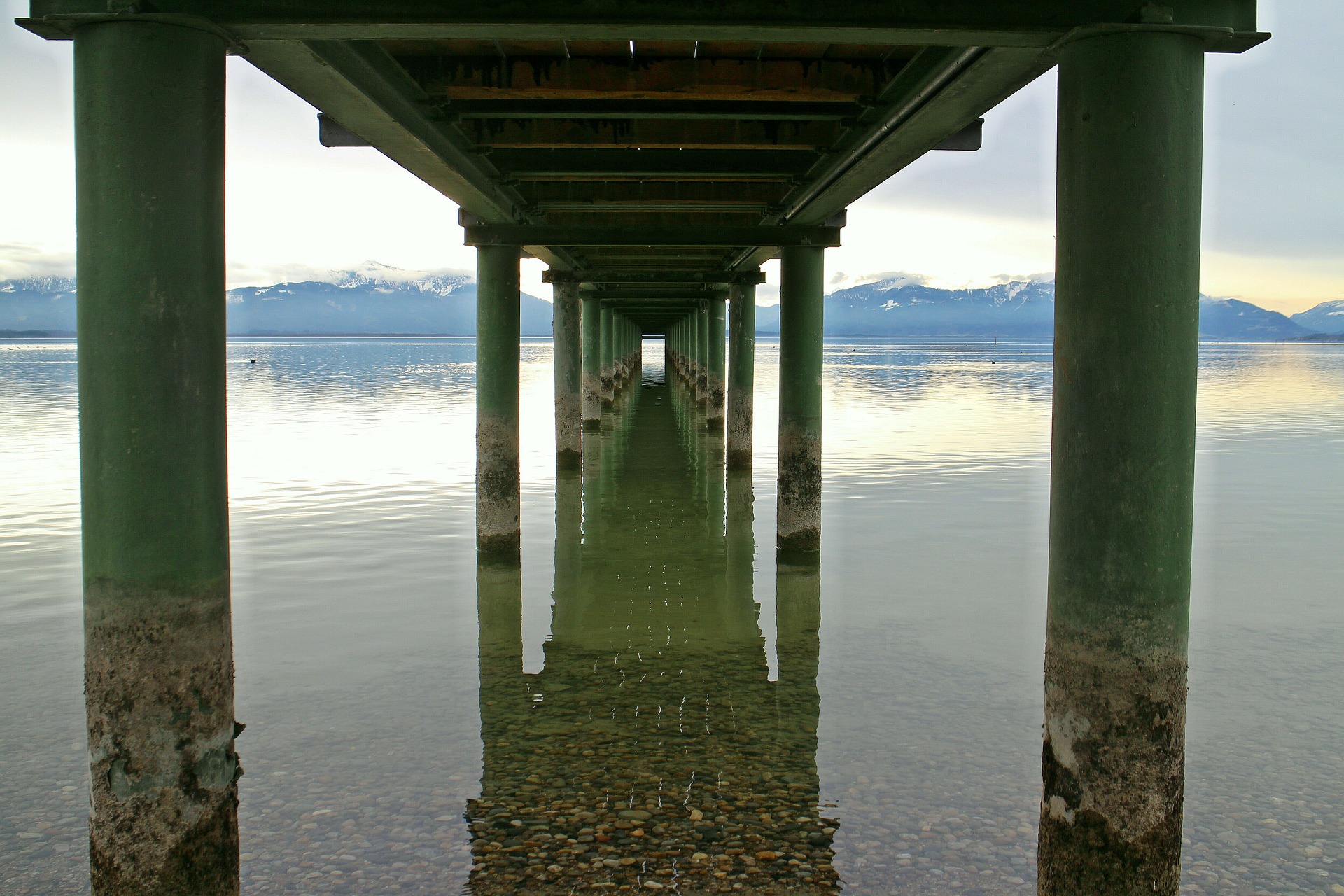 BQ1 Foundations Lesson 5
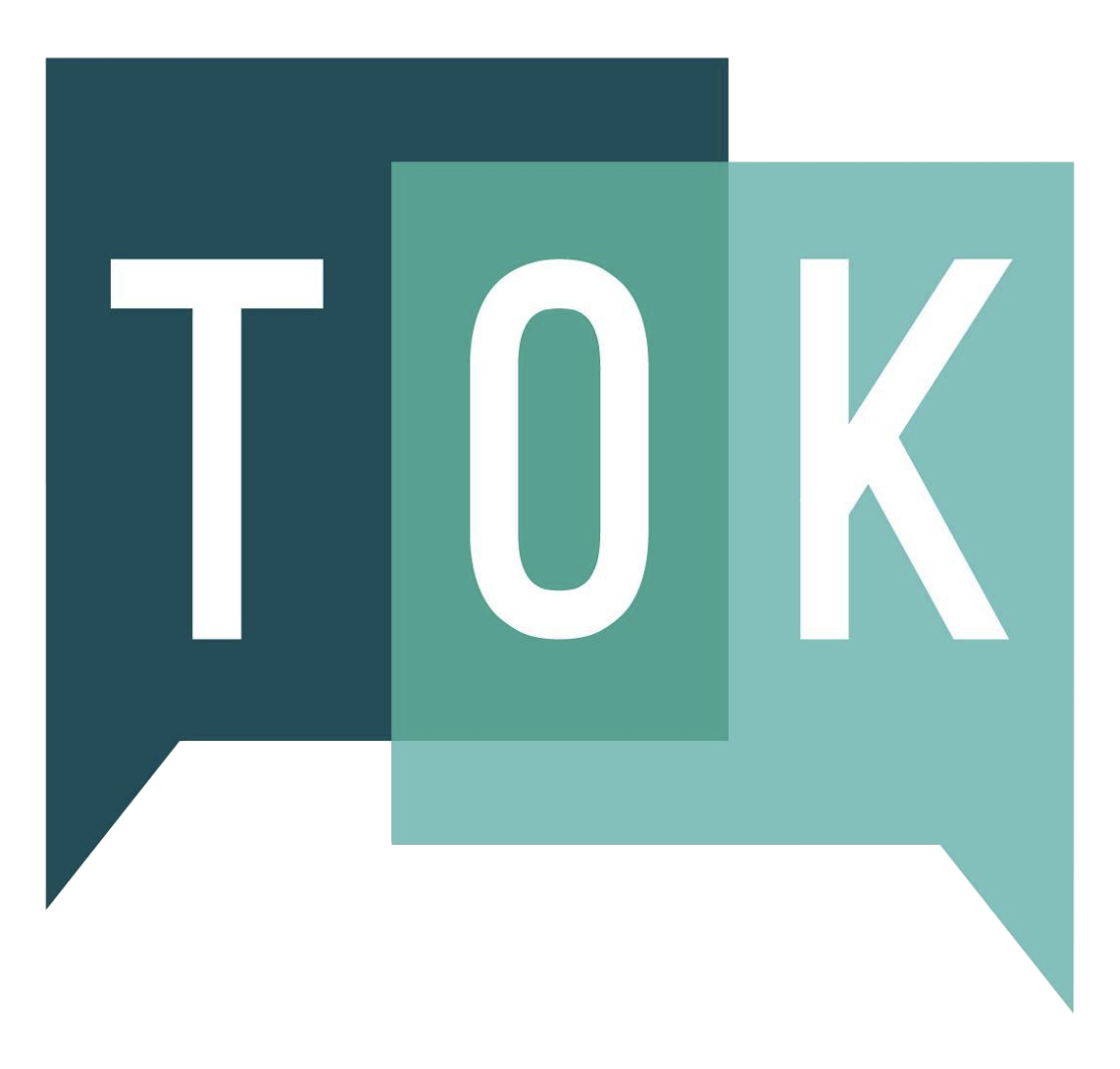 ESCAPING THE MADNESS
I can explain how and why we write a TOK journal
[Speaker Notes: See how this lesson links to the course by viewing the final slide
Key TOK terms appear in a red font]
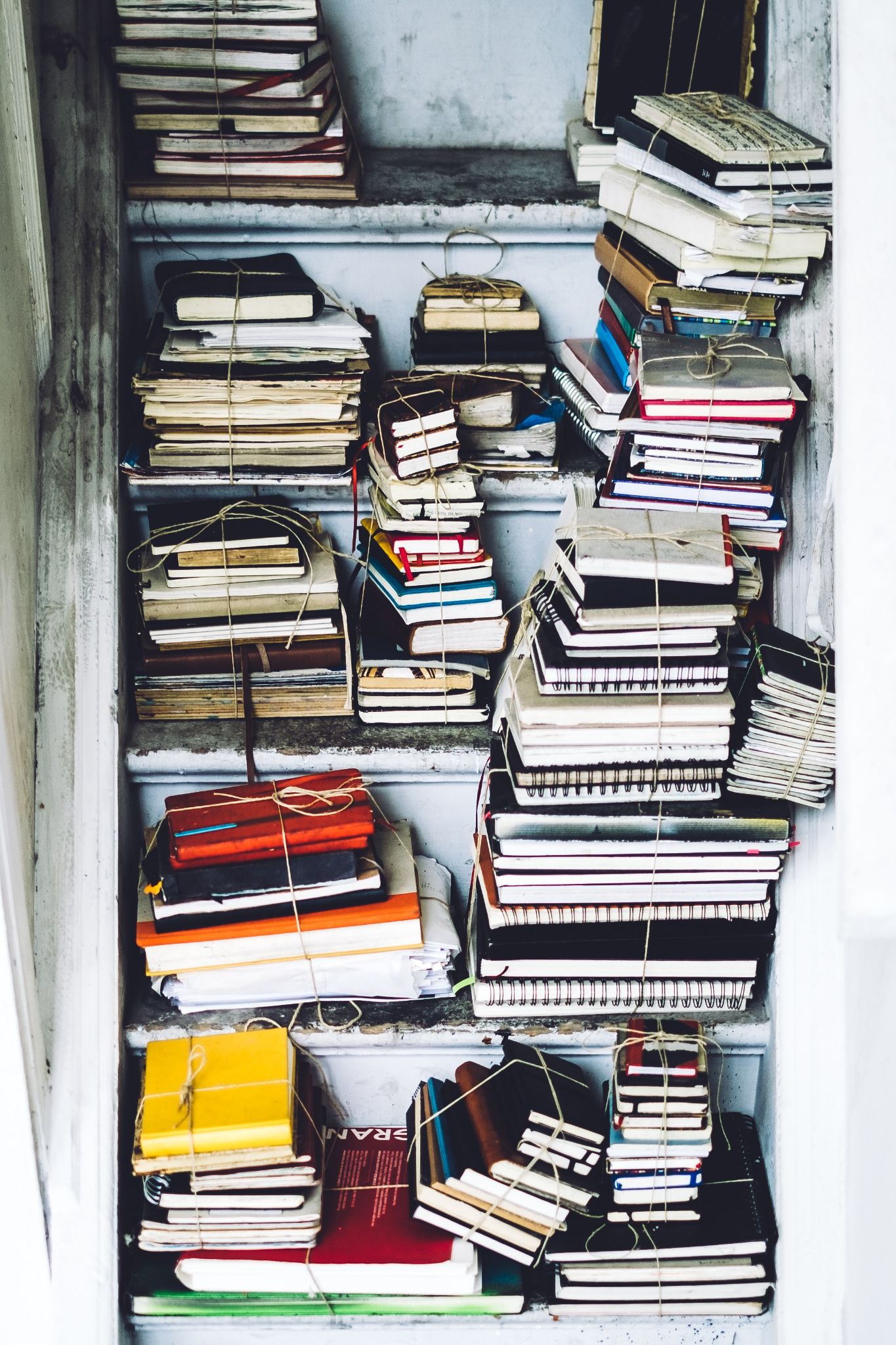 Starter
Why do you think people write journals?
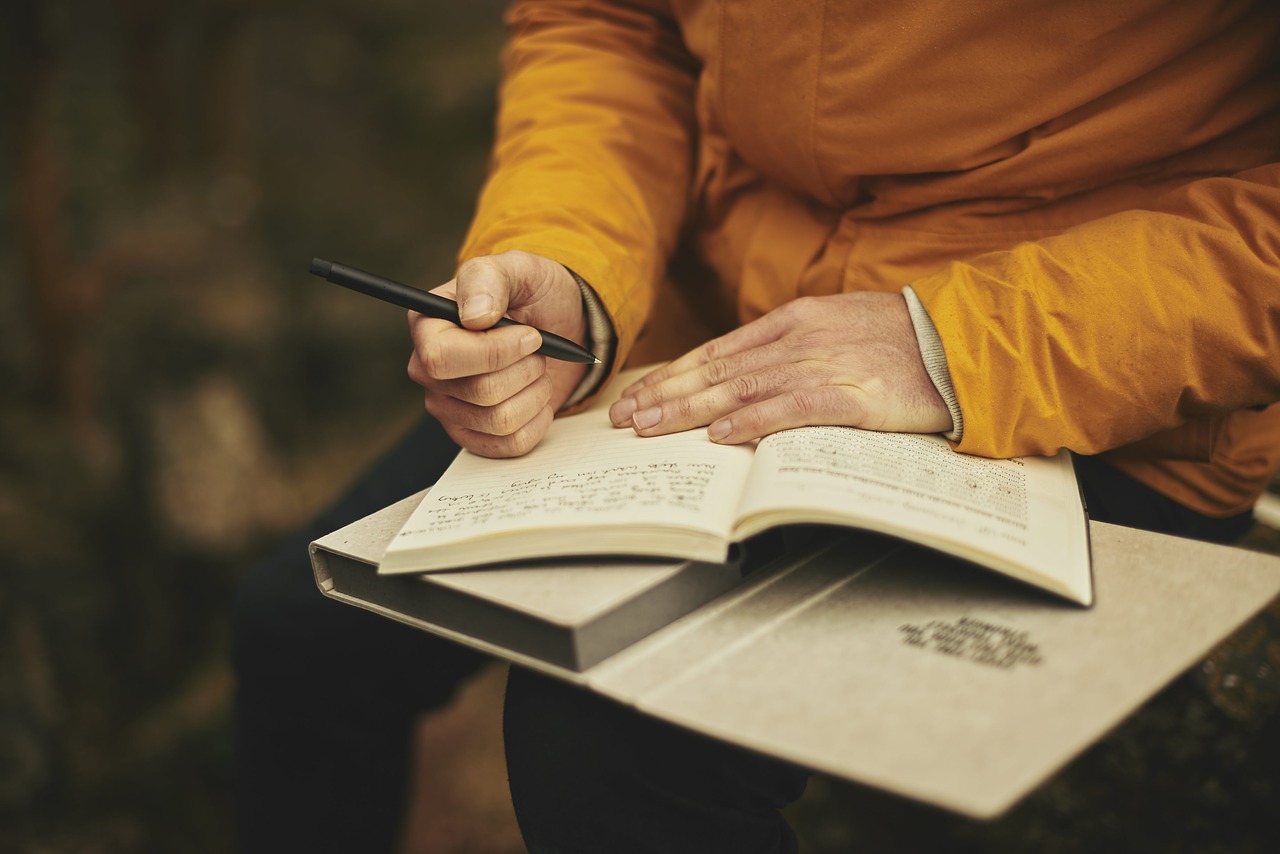 Why do we ask you to write a TOK journal? (standard reasons)
To help you practise reflection
To get you watching the news
To encourage you to read, watch films, etc.
To build up a bank of ideas and real-life situations for your essay
To develop an understanding of KNOWLEDGE QUESTIONS
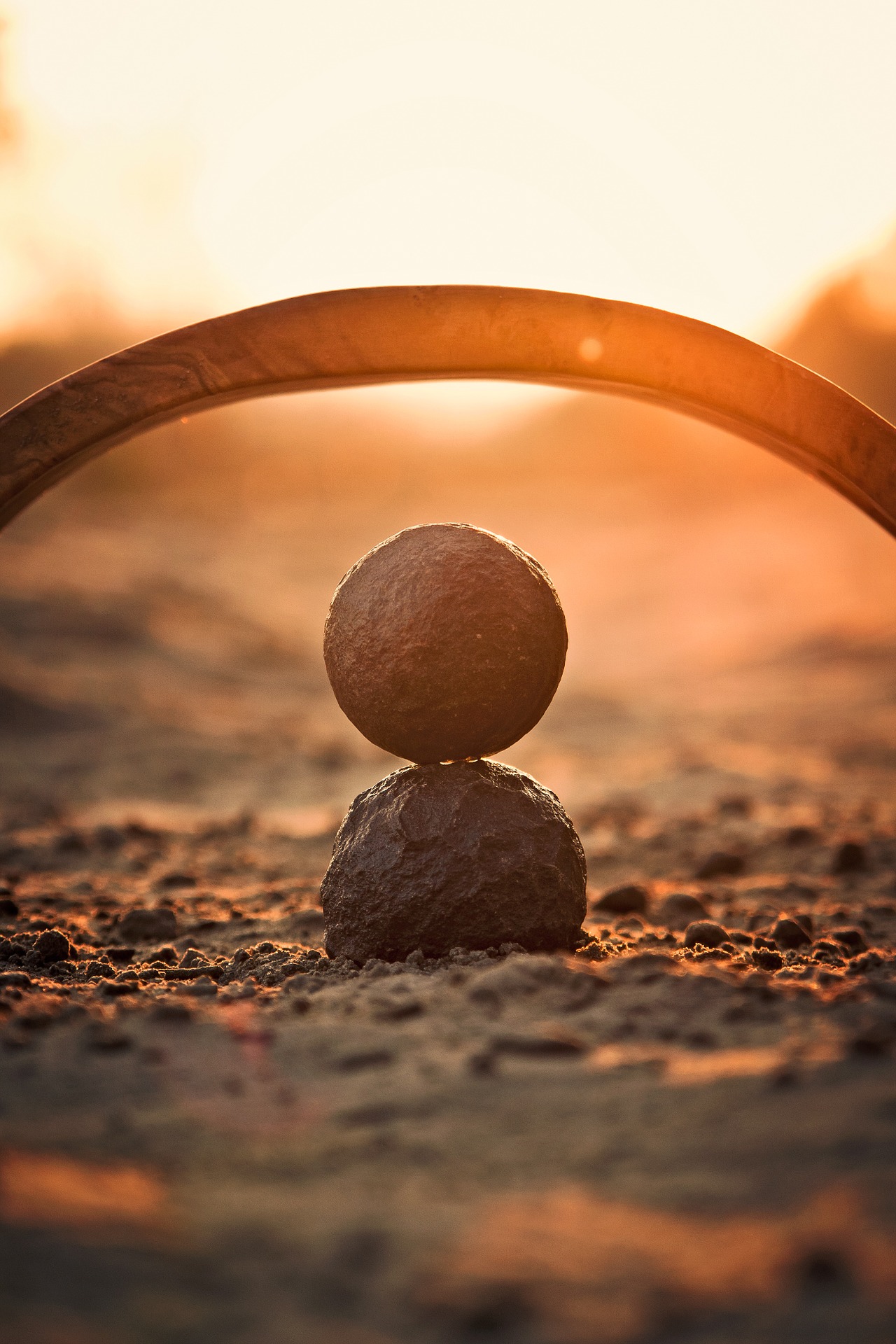 ...but also
“Writing is a form of therapy; sometimes I wonder how all those, who do not write, compose, or paint can manage to escape the madness, the melancholia, the panic fear, which is inherent in a human condition”
Graham Greene
[Speaker Notes: These two slides teacher-led. 
Students should be told that writing journals is a key part of the TOK learning experience, but also, hopefully, a great way to become more reflective about the world.]
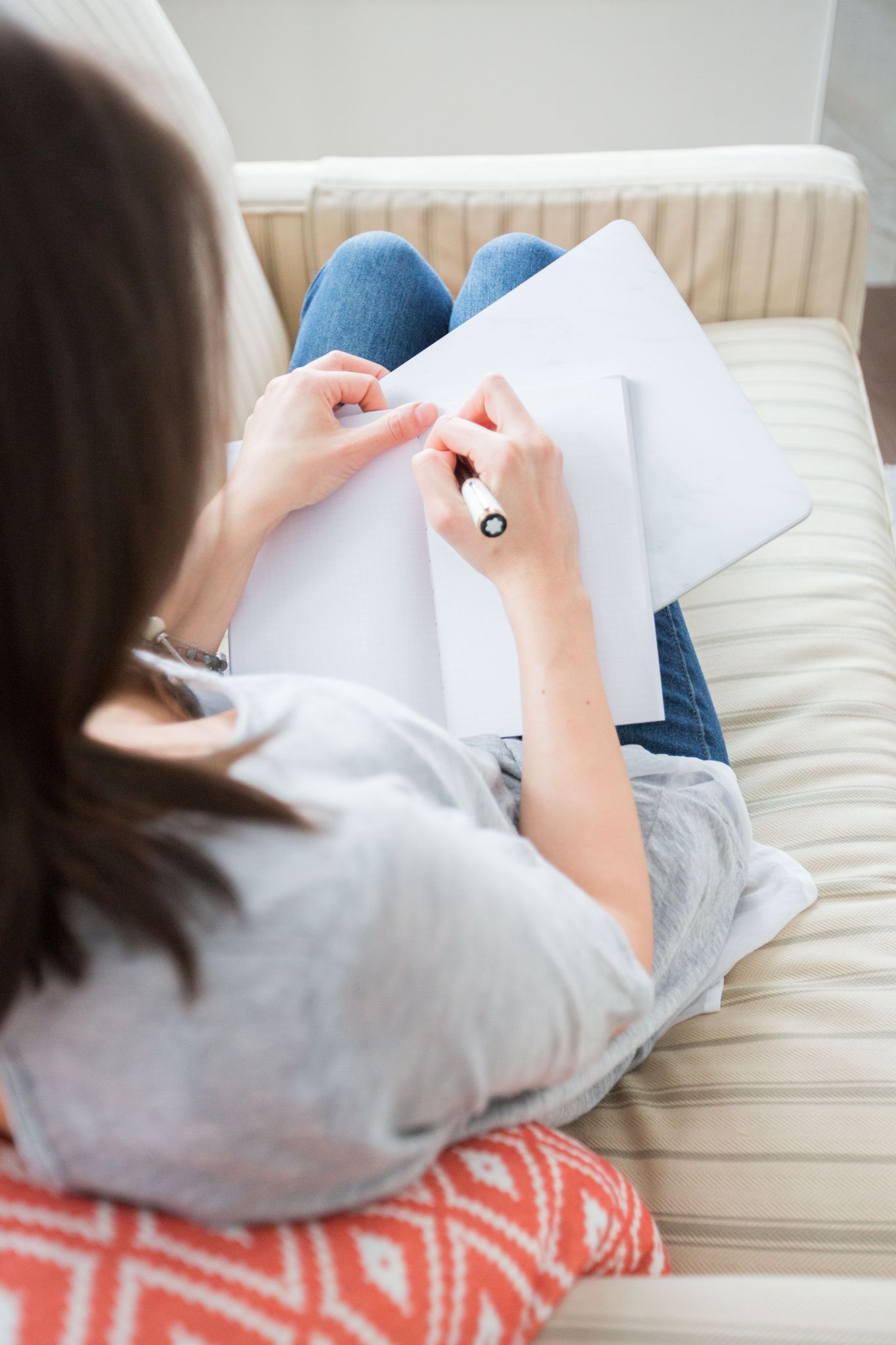 What are TOK journals?
TOK journal entries are based on personal, local, or global real-life situations (RLSs)
RLSs can be things you have encountered inside or outside school, news stories, academic research, ethical controversies, artistic or cultural experiences, etc. 
Any RLS can be suitable if it makes you think, and ask meaningful questions about how we know about the world.
Your first two journal entries will represent your first TOK assessment, which you’ll hand in in week XX. For the rubric for this, follow this link
[Speaker Notes: Adjust week XX
Just have a very quick look through the rubric at this point; students should have a closer read in their own time.]
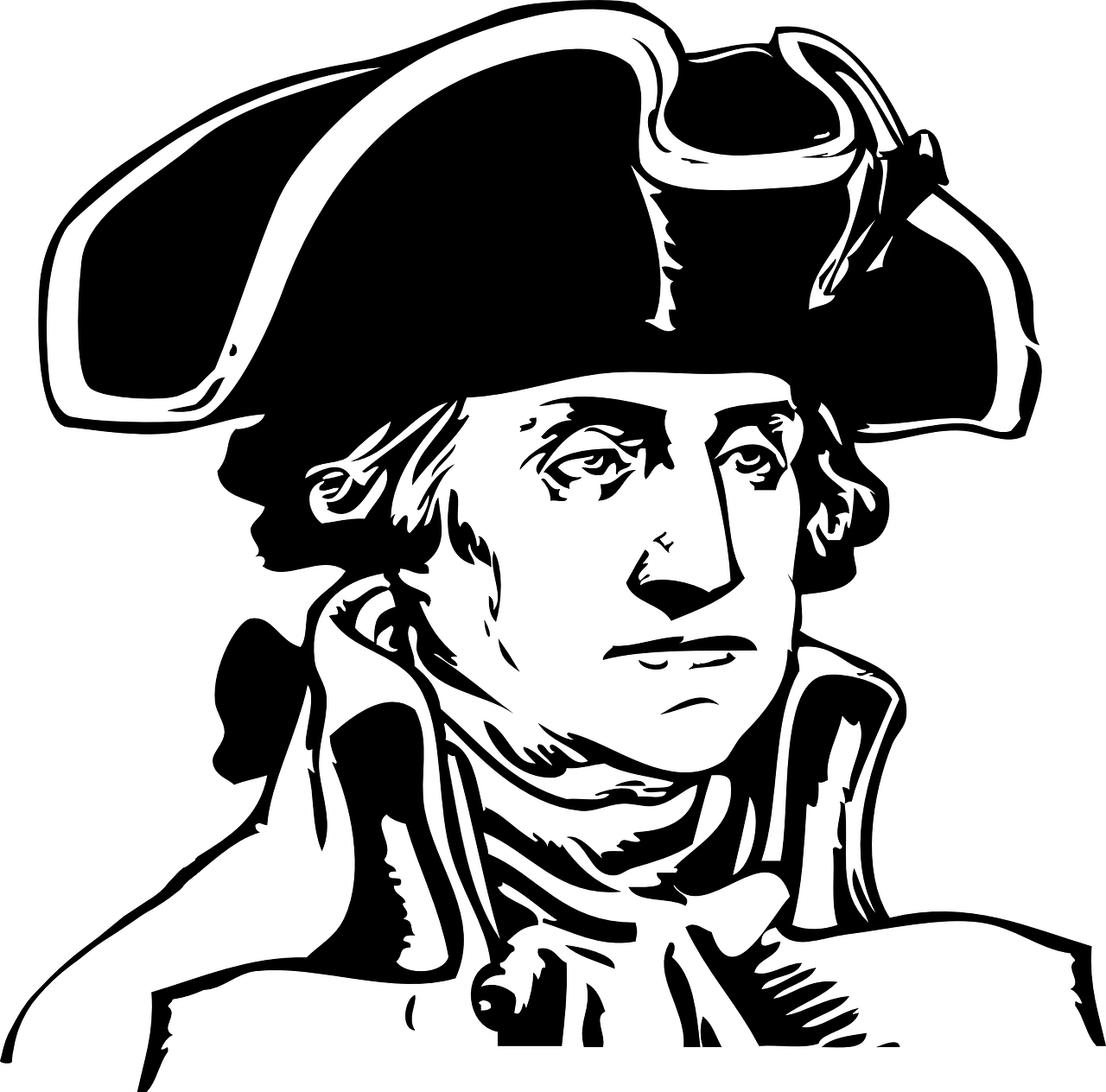 Exemplar TOK journal entries
Pairs - read through the exemplar journals.
Try to work out how the entries are structured. Aim to identify 4 or 5 different elements.
[Speaker Notes: Exemplar TOK journal entries are here. 
Share answers; jot down responses on board.]
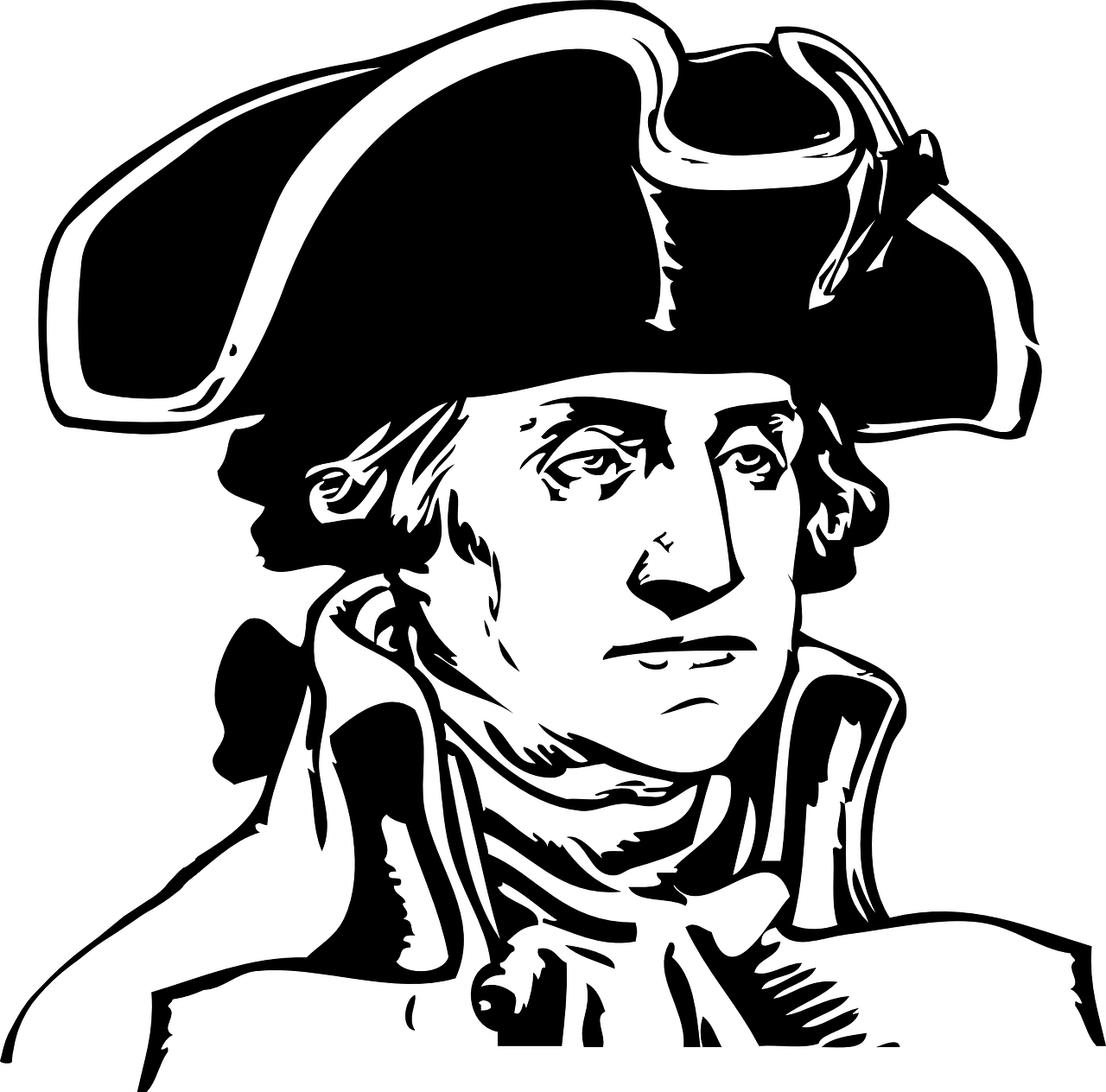 Exemplar TOK journal entries
Pairs - go back to the journal entries. Colour-code these different elements of the entries:
A description of the RLS.
A link to one or more AOKs.
An identification of a KQ.
An evaluation of the importance. of the question and the RLS.
Discussion of how different perspectives might affect the way we answer the KQ.
[Speaker Notes: Hopefully these bullet points will align with what the students came up with.]
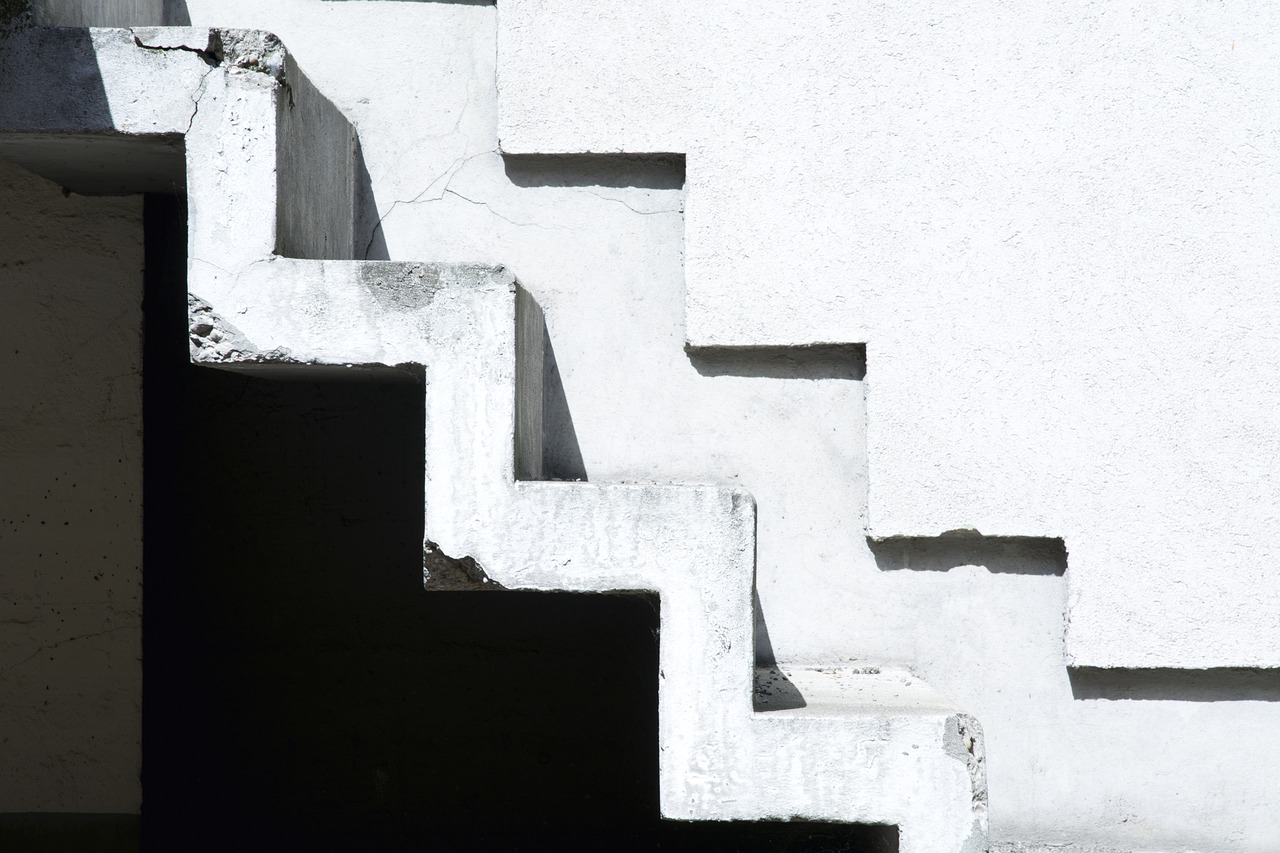 Writing your journal entries?
Choose an interesting RLS that prompts us to ask questions about knowledge. Then...
Concisely and clearly describe it.
Link it to the areas of knowledge.
Identify at least one second-order KQ.
Explain why the KQ and RLS is important and significant. 
Discuss how different perspectives might change the way we answer this question.
[Speaker Notes: Teacher led instructions. Any questions?]
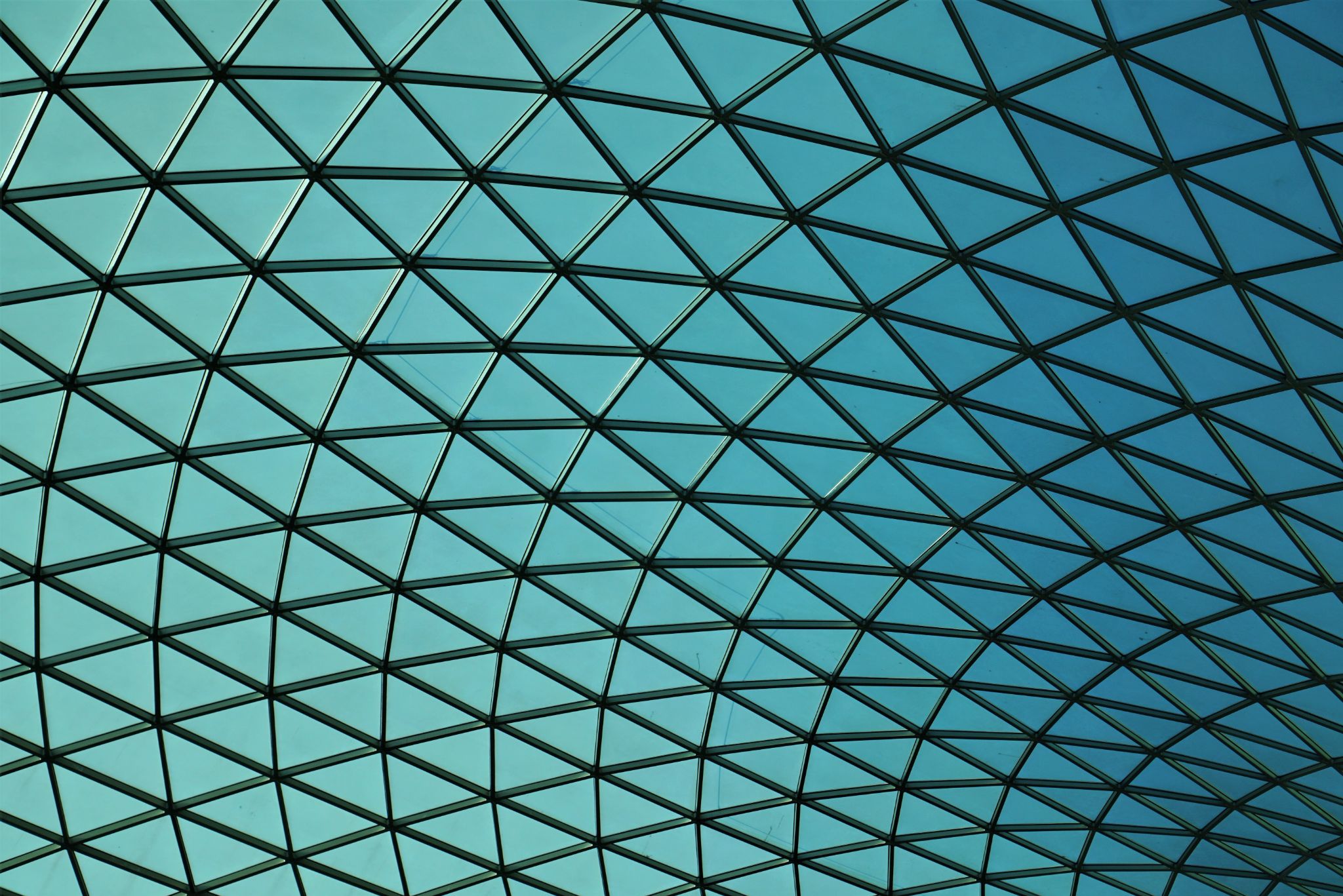 Links to the TOK exhibition
Related exhibition prompt What is the relationship between experience and knowledge (IAP-20)?
Refer to the ideas from this lesson to answer this question.
For example, what role do our personal experiences play in the way we understand the world? What are the strengths and weaknesses of relying on personal experiences to produce knowledge about the world? 
Which objects could help to illustrate your answer?
[Speaker Notes: Optional slide, if you want to help students to take ownership of the IA prompts (IAPs) for the TOK exhibition
For more ideas on relevant IAPs, see the ‘Linking this lesson to the course’ slide]
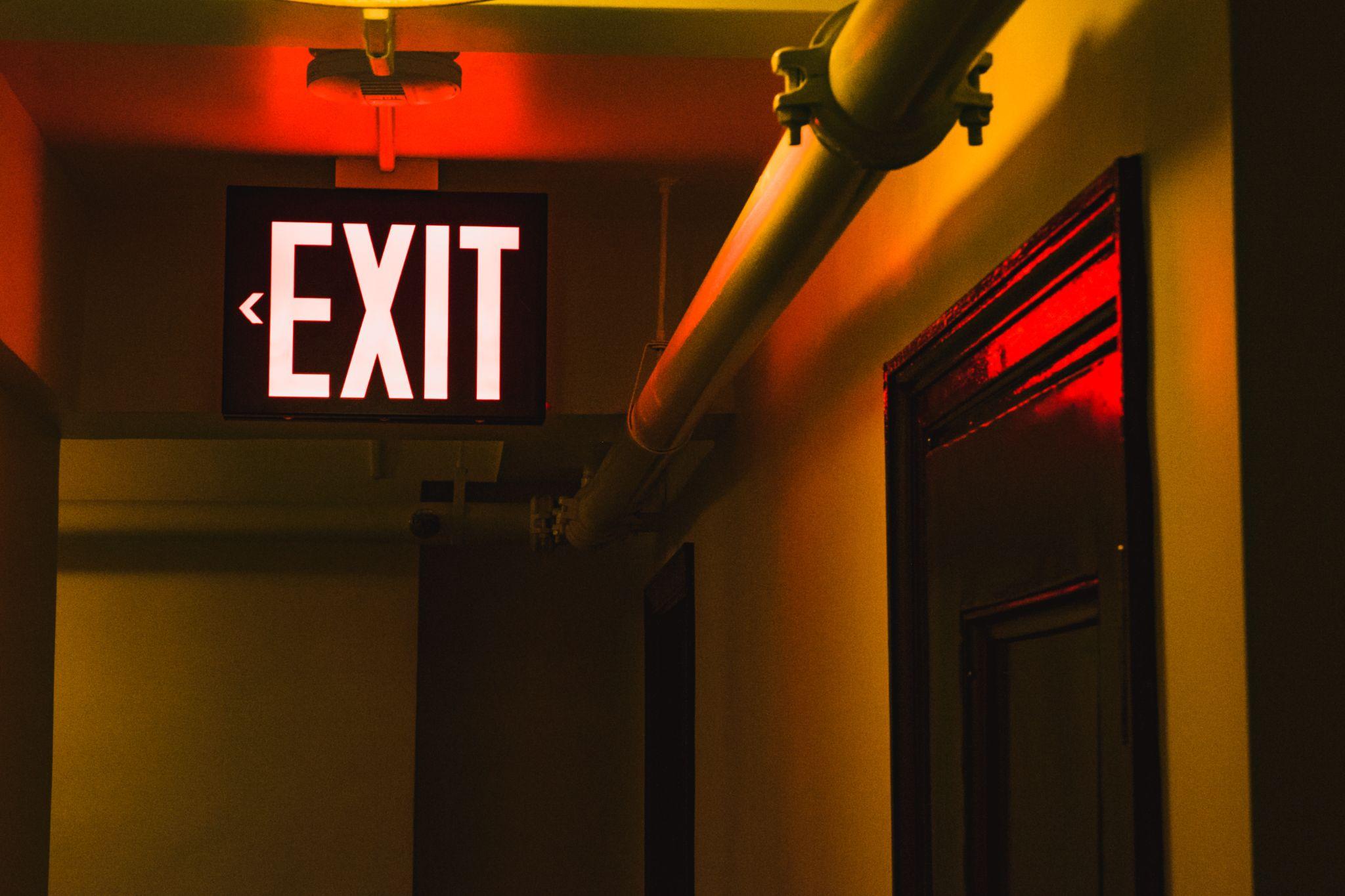 Write down one question that you have about how to write your journal.
[Speaker Notes: Create a shared document on Google Classroom - add responses to students’ questions.
Feedback sheet for this task is here.
See the BQ1 assessment tracker for suggestions on providing feedback, and recording students’ progress]
During this lesson, we consider the highlighted aspects of the TOK course
The images used in the presentation slides can also give students ideas about selecting exhibition objects; see also our link below to a specific IA prompt
Linking this lesson to the course
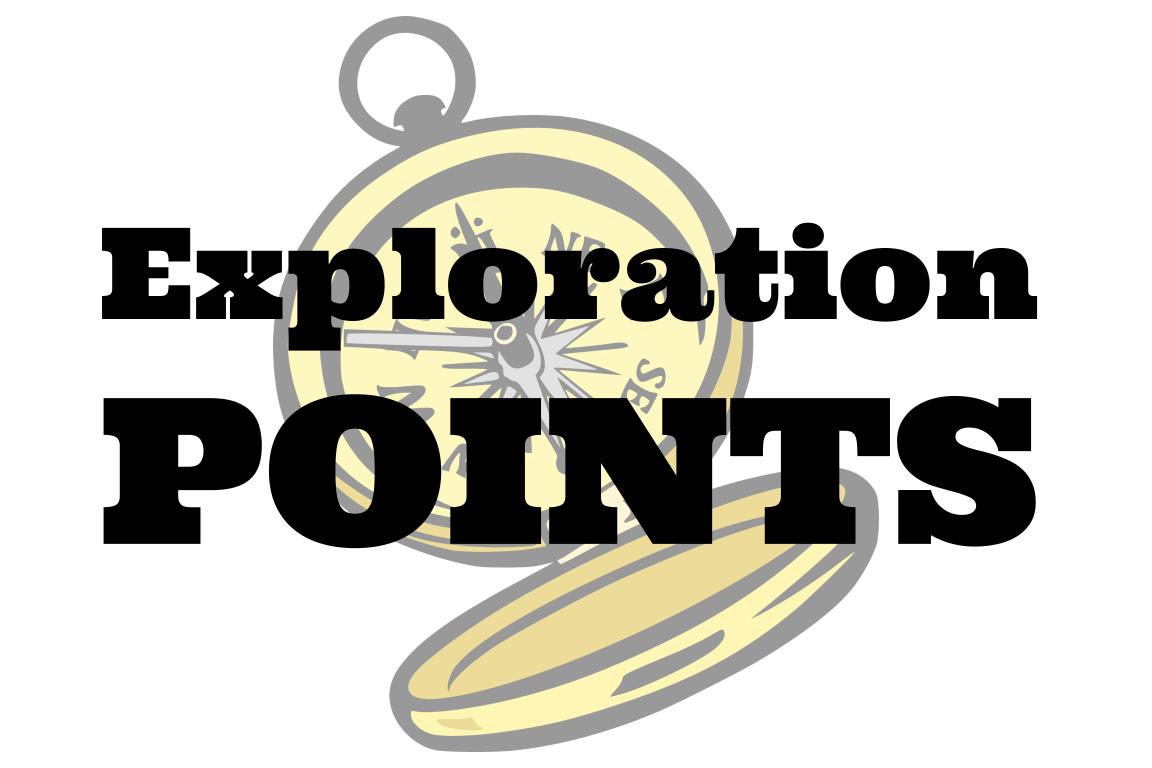 Explore the TOK themes and areas of knowledge in more depth via a range of thinkers, media sources, and other resources, in our EXPLORATION POINTS DOCUMENTS. 
Access the documents via the links below. You’ll also find the EP icons on all of the TOK course pages of the site to help you unpack the quotes, KQs, and real-life situations that you find there.
CORE THEME

Knowledge & the knower
AREAS OF KNOWLEDGE

The arts
History
Human sciences
Mathematics
Natural sciences
OPTIONAL THEMES

Indigenous societies
Language
Politics
Religion
Technology
[Speaker Notes: Use this slide to access the ‘Exploration Points’ notes for BQ1, which will help students to develop a deeper knowledge of any TOK theme or area of knowledge. This will not only help them to master the TOK course in general, but also craft a great exhibition or essay. 
Be ready to provide more guidance on how to use this resource - ie, which media sources to focus on, which questions to address, which TED talks to watch, and which key terms and ideas to understand.]